Goals of our Study: Christians in the Workplace

1.  Work for God’s Glory
2.  Set Christlike examples to those around us
3.  Identify and Overcome Spiritual Challenges
4.  Create a Forum for Guidance from Godly People
5.  Seek Guidance in Scripture
6.  Make Godly Decisions
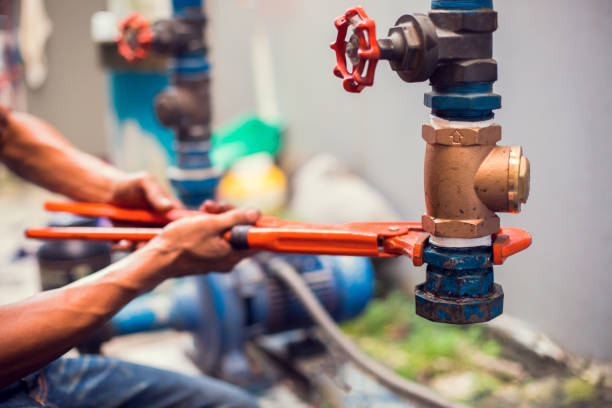 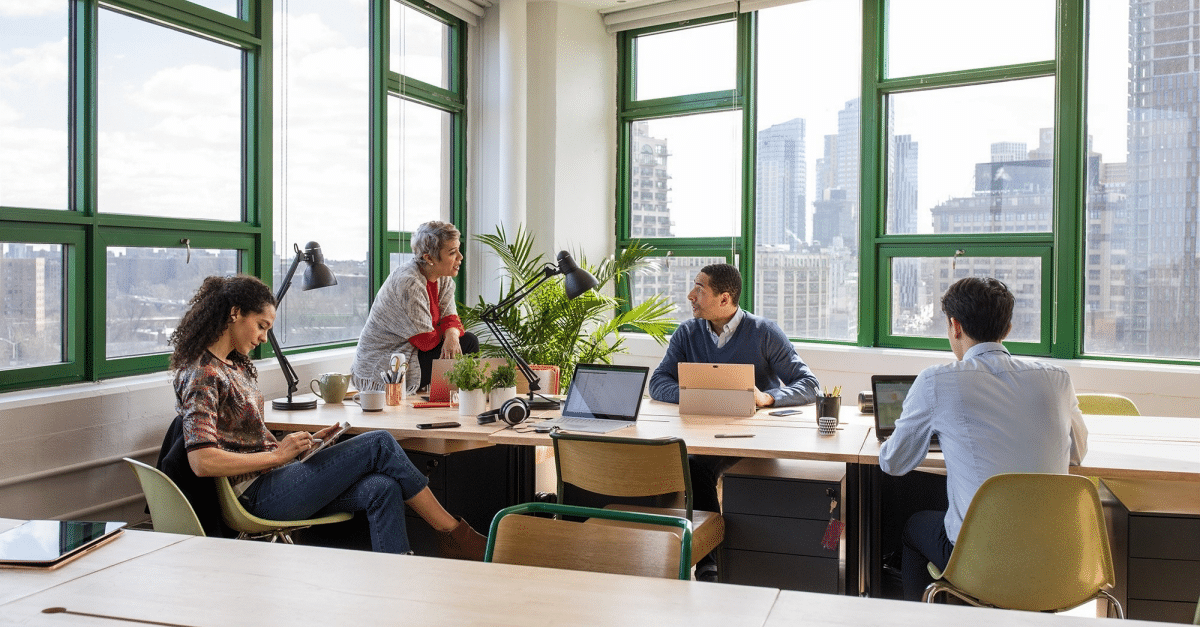 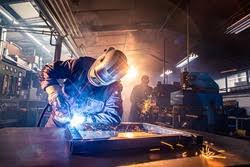 1
Christians In The Workplace
BIBLICAL FOUNDATION:
God’s Viewpoint of Our Work
Our Viewpoint – Work Unto God, Not Man
Other’s Viewpoint – Setting Godly Examples
ISSUES with ACHIEVEMENT and SUCCESS:

- Pride and Competition
- Materialism 
- Misplaced Priorities
Workplace TEMPTATIONS and CHALLENGES:

- Lying and Integrity
- Corporate and Peer Pressure
- Women in the Workplace
- Stress and Anxiety
ISSUES with ADVERSITY and FAILURE:

- Discouragement
- Bitterness and Resentment
2
Approach: 

1. Define: What is it?

2. Diagnose: What are the symptoms?

3. Defend: How do we protect ourselves/others?
3
Issues with Workplace Adversity and Failure: Definitions

Adversity:
- a state or instance of continuous difficulty
- affliction, anguish, distress, tribulation and trouble (Bible)

Discouragement:
- the lack of confidence or enthusiasm for something or misfortune
- to breakdown by violence or fear; beat down (Bible)
4
Issues with Workplace Adversity and Failure: Diagnose


        What Adversities can cause Discouragement in the workplace or 	school?
5
Issues with Workplace Adversity and Failure: Diagnose

How can Discouragement manifest itself in our behavior?
6
Issues with Workplace Adversity and Failure: Diagnose

How can Discouragement manifest itself in our behavior?

   Negative Responses:		   Positive Responses:
Passive Aggressive behavior 	Reliance upon God - Job
Depression 				Growth/maturity 
Bitterness 					Character development
Disrespect 					Resilience/Perseverance 
Stress/Misplace Priorities 		Sympathy/Empathy
Anxiety 					Conviction
Blame - God/ourself  			Patience/Hope
	Self Esteem issues  			Mental/Spiritual toughness
7
Issues with Workplace Adversity and Failure: Diagnose


Is it a sin to be in a state of discouragement?
8
Issues with Workplace Adversity and Failure: Diagnose

Adversity Pyramid:
Defeat
Depression
Bitterness and Resentment
Discouragement
Disappointment
9
Issues with Workplace Adversity and Failure: Diagnose


           Biblical examples of people who faced adversity?
10
Issues with Workplace Adversity and Failure: Defend


           Does God want us to be Discouraged?
11
Issues with Workplace Adversity and Failure: Defend


     Proverbs 24:10 – If you faint in the day of adversity, your                      				strength is small.
12
The Bible, from the beginning to the end describes a God 	who cares for his people:

Isaiah 41:10 - Fear not, for I am with you; Be not dismayed, for I am your God. I will strengthen you, Yes, I will help you, I will uphold you with My righteous right hand.

Psalms 55:22 - Cast your burden on the Lord, And He shall sustain you; He shall never permit the righteous to be moved.

Psalms 34:19 - Many are the afflictions of the righteous, But the Lord delivers him out of them all.

Matthew 11:28-30 - Come to Me, all you who labor and are heavy laden, and I will give you rest. Take My yoke upon you and learn from Me, for I am gentle and lowly in heart, and you will find rest for your souls. For My yoke is easy and My burden is light.”
The Bible, from the beginning to the end describes a God 	who cares for his people:


Hebrews 13:5-6 - Let your conduct be without covetousness; be content with such things as you have. For He Himself has said, “I will never leave you nor forsake you.” So we may boldly say: “The Lord is my helper; I will not fear. What can man do to me?”

James 1:16-17 - Do not be deceived, my beloved brethren. Every good gift and every perfect gift is from above, and comes down from the Father of lights

Proverbs 17:17 - A friend loves at all times, And a brother is born for adversity.
Issues with Workplace Adversity and Failure: Defend

Job’s response:  Job 1:20-22 - Then Job arose, tore his robe, and shaved his head; and he fell to the ground and worshiped. And he said: “Naked I came from my mother’s womb, And naked shall I return there. The Lord gave, and the Lord has taken away; Blessed be the name of the Lord.” In all this Job did not sin nor charge God with wrong.
15
Issues with Workplace Adversity and Failure: Defend

Joseph’s response:  Genesis 45:5 But now, do not therefore be grieved or angry with yourselves because you sold me here; for God sent me before you to preserve life.
16
Issues with Workplace Adversity and Failure: Defend

Paul’s response: 2 Corinthians 4:16-18 - Therefore we do not lose heart. Even though our outward man is perishing, yet the inward man is being renewed day by day. For our light affliction, which is but for a moment, is working for us a far more exceeding and eternal weight of glory, while we do not look at the things which are seen, but at the things which are not seen. For the things which are seen are temporary, but the things which are not seen are eternal.
17
Issues with Workplace Adversity and Failure: Defend

Job:
   - Turned to God
   - Didn’t blame God
   - Worshiped God
   - Knew God was in control of the plan
Joseph:
   - Adversity gave strength to do a hard job at age 30
   - Didn’t try to get even 
   - Took care of his family rather than taking it out on his family
   - Knew God was in control of the plan
Paul:
   - Affliction was light compared to eternal weight of glory
   - Affliction was temporary compare to eternal life
   - Knew God was in control of the plan
18
Issues with Workplace Adversity and Failure: Defend

Habakkuk 3:17-18: Though fig tree may not blossom, nor the fruit be on the vines; Though the labor of the olive may fail, and the fields yield no food; Though the flock may be cut off from the fold, and there be no herd in the stalls – yet I will rejoice in the Lord, I will joy in the God of my salvation.
19
20
Case Study: Christian A is 28 and a faithful Christian.  He is married with two small children.  He is an accountant in a corporate accounting firm.  He has been successful by any measure so far: excellent performance reviews, regular raises, and a number of clients who specifically ask for Christian A to be assigned to their account.  John enjoys his position, the partners in the firm are morally  minded, and he has never been asked by the firm or a client to do something that would violate his conscience.  However, two years ago, a favorite client went through a series of business transactions that required Christian A to work 65 -75 hours a week for a number of months.  He remembered going days in a row without any meaningful interaction with his wife and children.  He regularly missed Wednesday night services.  Recently, he had heard that this client was preparing to go through an even more intense period of transactions, and now, one of the partners has come to Christian A with great news!  The client stated that Christian A was the primary reason that he was using the firm and has specifically requested that Christian A lead the effort. The partner told Christian A that if all goes well, this will assure that Christian A will make partner with the firm.  Christian A is worried that another period of intense work will reduce his spiritual responsibilities to his wife, children and spiritual family.  He has calculated that their savings is sufficient for six months.  The job market for accountants is not good at the moment.  If he decides to leave, he can’t imagine getting a recommendation from anyone at the firm.  He has come to you for advice.
21